ブログ化の最近の課題
2015年８月28日　一般社団法人 岩手県建設業協会
現場
現場
現場
現場
現場
現場
建設業のIT化にイントラネットを使おう。
本社
イントラネット
イントラネット＝円環をつくる（もしくは保つ）
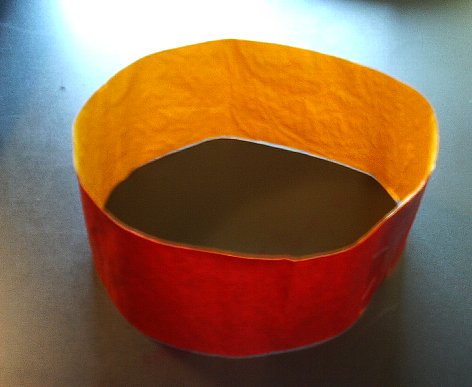 ひねってみる（メビウスの帯）
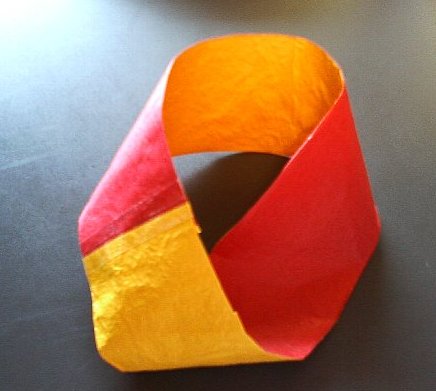 具体的には各自が自分で情報を発信すること
それをブログ化と呼んだ。
ブログは協会IT化のイントラネットと並ぶ両輪
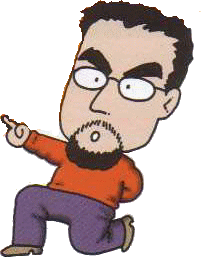 「ブログ」で検索してみると
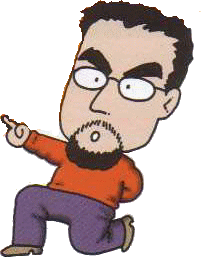 約３億8百万件も検索される。
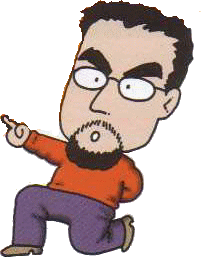 すっかり市民権を得たけれど
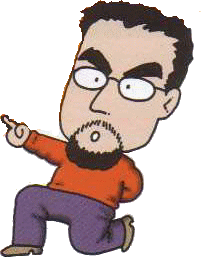 私達のブログが検索されるのは正に奇跡に近い
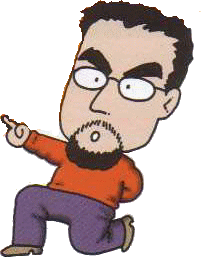 最近のブログ化の課題
最近、検索される件数が減っていないか？
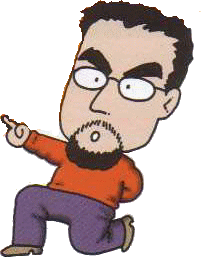 私のサイトでここ4ヶ月の間に3～４割アクセス数が減少
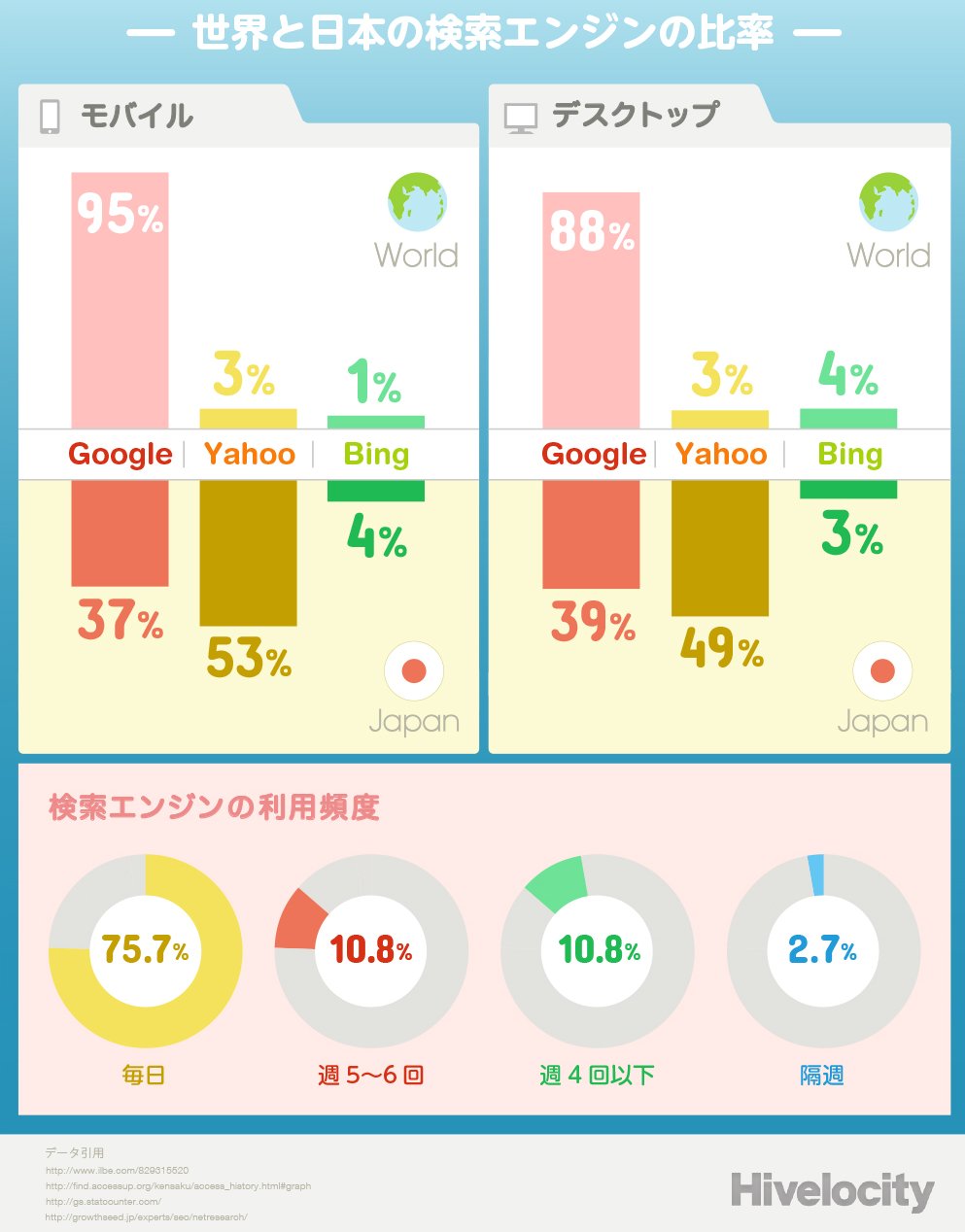 検索エンジンシェア
Yahoo!とGoogleの検索エンジンは同じアルゴリズム
Yahoo!≒Google
問題なのはGoogleの戦略
Googleのモバイルフレンドリー
モバイル対応されているサイトが検索で有利になる
対策レスポンシブWebデザイン
実験
http://www.iwaken.or.jp/info/
なにを使うかはその時々の流行でかまわない。
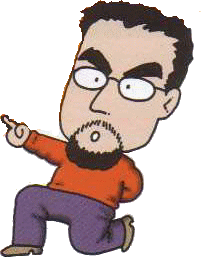 とりあえずはこの巨大な動きの中で流れて、それ以上のスピードで流れていくことで独自性を保っていくことが一つの方法になるかもしれない。（川俣正：『アートレス』：p45）
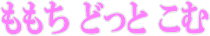 桃知　利男
E-mail　pinkhip@dc4.so-net.ne.jp
URL　　http://www.momoti.com/

　ご面倒をおかけいたしますが、ご連絡はメールでお願いいたします。
(c) Copyright TOSIO MOMOTI 2015.All rights reserved.
無断複製厳禁